Pracovní právo
Vznik, změny a ukončení pracovněprávního vztahu
1
Prameny pracovního práva
2
Listina základních práv a svobod
Čl.28 
Zaměstnanci mají právo na spravedlivou odměnu za práci a na uspokojivé pracovní podmínky. Podrobnosti stanoví zákon.

Čl.29
(1) Ženy, mladiství a osoby zdravotně postižené mají právo na zvýšenou ochranu zdraví při práci a na zvláštní pracovní podmínky.  (2) Mladiství a osoby zdravotně postižené mají právo na zvláštní ochranu v pracovních vztazích a na pomoc při přípravě k povolání.
3
Předspisy pracovního práva
Zákon č. 262/2006 Sb., zákoník práce
zák. č. 2/1991 Sb., o kolektivním vyjednávání
zák. č. 95/2004 Sb., o podmínkách získávání a uznávání odborné způsobilosti a specializované způsobilosti k výkonu zdravotnického povolání lékaře, zubního lékaře a farmaceuta
zák. č. 96/2004 Sb., zákon o nelékařských zdravotnických povoláních
zák. č. 435/2004 Sb., o zaměstnanosti
zák. č. 251/2005 Sb., o inspekci práce 
zák. č. 179/2006 Sb., o ověřování a uznávání výsledků dalšího vzdělávání 
zák. č. 187/2006 Sb., o nemocenském pojištění
zák. č. 309/2006 Sb., o zajištění dalších podmínek bezpečnosti a ochrany zdraví při práci 
zák. č. 198/2009 Sb., o rovném zacházení a o právních prostředcích ochrany před diskriminací a o změně některých zákonů (antidiskriminační zákon)
GDPR
4
Pracovní smlouva
5
Před uzavřením smlouvy
6
Před uzavřením smlouvy
7
Pracovní poměr
8
Pracovní smlouva – podstatné náležitosti
K uzavření pracovní smlouvy postačí, když bude obsahovat:








Veškerá další ujednání, včetně platového, mohou být stanovena zvlášť dohodou nebo např vnitřním předpisem zaměstnavatele.


Naopak pokud tyto náležitosti v pracovní smlouvě chybí, nemůže být platně uzavřena.
Druh práce
Den nástupu
Místo výkonu práce
9
Pracovní smlouva - forma
10
Pracovní smlouva – zkušební doba
11
Povinnosti vyplývající z PP
12
Smlouva na dobu určitou
13
Změna pracovního poměruPřevedení na jinou práciPracovní cesta
14
Změny pracovního poměru
15
Převedení na jinou práci
16
Převedení na jinou práci
17
Ukončení pracovního poměru
18
Skončení pracovního poměru
19
Skončení pracovního poměru
20
Dohoda
21
VÝPOVĚĎ
22
Výpovědní doba
23
Výpověď daná zaměstnavatelem…
24
…Výpověď daná zaměstnavatelem…
25
…Výpověď daná zaměstnavatelem
26
Zákaz výpovědi dané zaměstnavatelem
27
Zákaz výpovědi dané zaměstnavatelem
28
Zákaz výpovědi dané zaměstnavatelem - výjimky
29
Okamžité zrušení PP zaměstnavatelem
30
Okamžité zrušení PP zaměstnancem…
31
…Okamžité zrušení PP zaměstnancem
32
Skončení pracovního poměru na dobu určitou
33
Zrušení pracovního poměru ve zkušební době
34
Odstupné
35
Neplatné rozvázání pracovního poměru zaměstnavatelem
36
Neplatné rozvázání pracovního poměru zaměstnavatelem
37
Zvyšování kvalifikace
38
Definujte zápatí – název prezentace nebo pracoviště
Kvalifikační dohoda
Uzavře-li zaměstnavatel se zaměstnancem v souvislosti se zvyšováním kvalifikace kvalifikační dohodu, je její součástí zejména závazek zaměstnavatele umožnit zaměstnanci zvýšení kvalifikace a závazek zaměstnance setrvat u zaměstnavatele v zaměstnání po sjednanou dobu, nejdéle však po dobu 5 let, nebo uhradit zaměstnavateli náklady spojené se zvýšením kvalifikace, které zaměstnavatel na zvýšení kvalifikace zaměstnance vynaložil, a to i tehdy, když zaměstnanec skončí pracovní poměr před zvýšením kvalifikace. Závazek zaměstnance k setrvání v zaměstnání začíná od zvýšení kvalifikace.
Zvyšování kvalifikace
Rozvrhování pracovní doby
41
Pojmy
Pracovní doba
Doba odpočinku
Práce přesčas
Směna 
Pracovní pohotovostí doba
Noční práce
Pracovní doba
Přestávka a doba odpočinku
Dny pracovního klidu
Práce přesčas
Přesčasy ve zdravotnictví
Dohodnutá práce přesčas zaměstnanců ve zdravotnictví nesmí přesáhnout v průměru 8 hodin týdně, a v případě zaměstnanců poskytovatele zdravotnické záchranné služby v průměru 12 hodin týdně, ve vyrovnávacím období (za které se počítá průměr), které může činit nejvýše 26 po sobě jdoucích týdnů; kolektivní smlouva může toto období vymezit na nejvýše 52 po sobě jdoucích týdnů.
Zrušeno a znovu navráceno a znovu zrušeno
Dohoda o další dohodnuté práci přesčas
Noční práce
Délka směny zaměstnance pracujícího v noci nesmí překročit 8 hodin v rámci 24 hodin po sobě jdoucích; není-li to z provozních důvodů možné, je zaměstnavatel povinen rozvrhnout stanovenou týdenní pracovní dobu tak, aby průměrná délka noční směny nepřekročila 8 hodin v období nejdéle 26 týdnů po sobě jdoucích, přičemž při výpočtu průměrné délky směny zaměstnance pracujícího v noci se vychází z pětidenního pracovního týdne.
Noční práce
Dovolená
Překážky v práci
52
Překážky na straně zaměstnavatele
53
Překážky na straně zaměstnance
54
Jiné důležité překážky v práci
Mzda-Plat-Příplatky
56
Definujte zápatí – název prezentace nebo pracoviště
Mzda
57
Minimální mzda
Od ledna 2025:        20.800,- Kč

Od roku 2025 se zrušuje zaručená mzda v soukromé sféře.
58
Plat
59
Platové tarify
60
Platové tabulky 2024
61
Příplatky
Příplatky
Náhrady v rámci pracovní cesty
Vyplácení mzdy/platu
65
Odpovědnost v pracovněprávním vztahu
66
Prevence na straně Zaměstnance
Odpovědnost zaměstnance za škodu
Povinnost zaměstnance k náhradě škody
Povinnost zaměstnance k náhradě škody
Odpovědnost za neodvrácení škody
Schodek na svěřených hodnotách
Ztráta svěřených věcí
Náhrada škody za schodek + svěřené věci
Prevenční ustanovení na straně zaměstnavatele
Náhrada škody Zaměstnavatelem
Náhrada škody při odvracení škody
Náhrada škody na odložených věcech
Rozsah náhrady škody a nemajetkové újmy
Zproštění se povinnosti k náhradě
Zproštění se povinnosti k náhradě
Příklady
82
Zápatí prezentace
OPAKOVÁNÍ NA ZÁVĚR
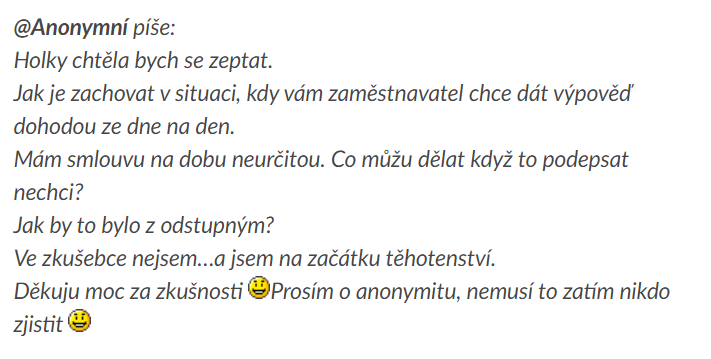 83
OPAKOVÁNÍ NA ZÁVĚR
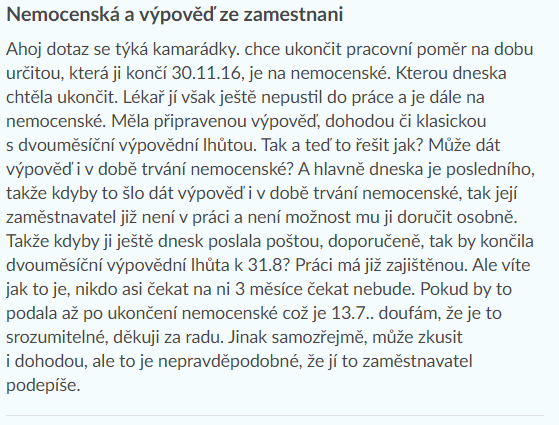 84
OPAKOVÁNÍ NA ZÁVĚR
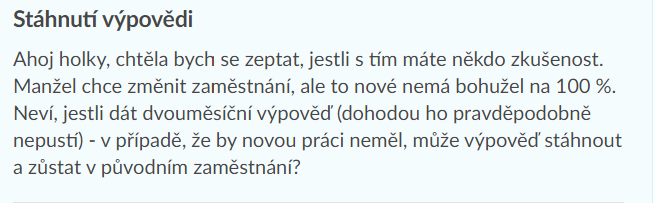 85